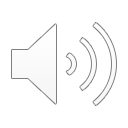 13. Martha Gets Mad
Part 1
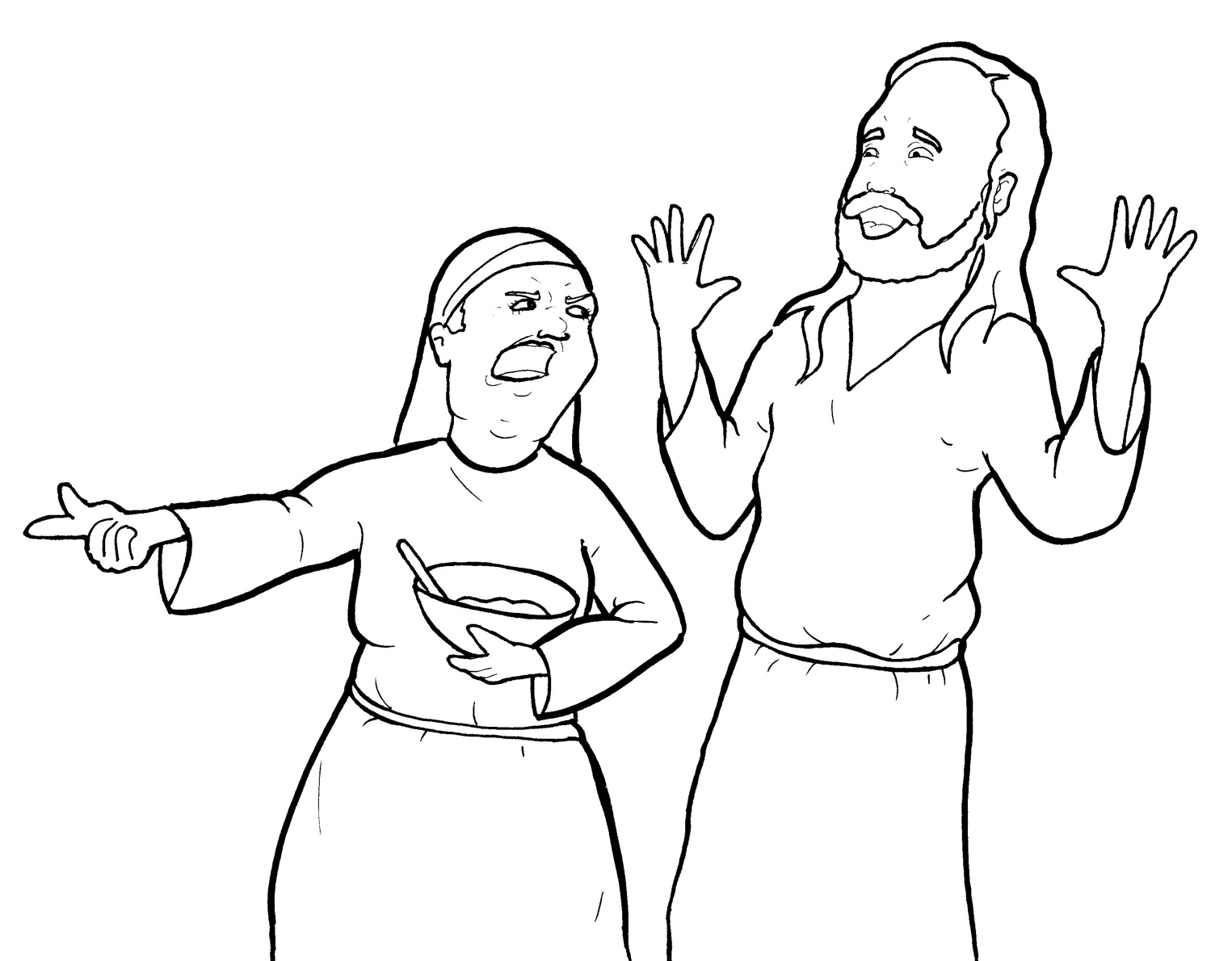 Syllable Charts
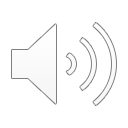 Words in Syllable Types
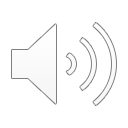 Closed – Short Vowel
A closed syllable has one vowel
followed by one or more consonants,
and the vowel is short.
st
o
p
˘
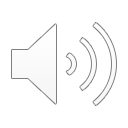 at
sat
mad
ask
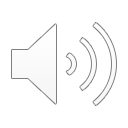 -sen
-ken
-self
help
swept
ques-
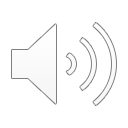 sis-
lit
fish
dis-
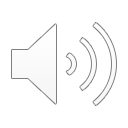 got
not
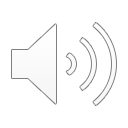 up-
-sus
just
grum-
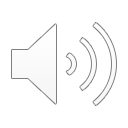 Open – Long Vowel
An open syllable has one vowel
with no consonant after it,
and the vowel is long.
−
go
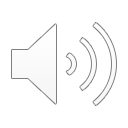 ta ken
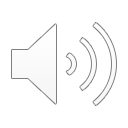 be
re plied
Je sus
she
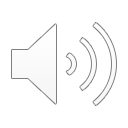 dis ci ples
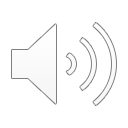 no
cho sen
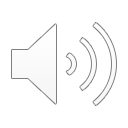 by
my self
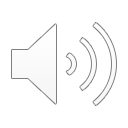 Mar y
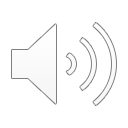 Silent e – Long Vowel
A silent e syllable has one vowel,
followed by one consonant
and a silent e at the end.
The vowel is long.
−
ca
e
v
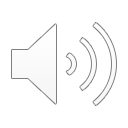 came
name
care
make
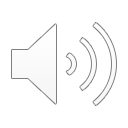 nice
time
fire
tired
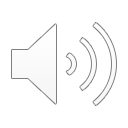 home
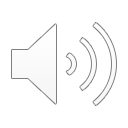 Vowel Teams – Long Vowel
Many vowel teams follow this rule: 
When two vowels get together,
the first one names its letter. 
So the first vowel will make its long sound,
and the second vowel is silent.
−
e
a
t
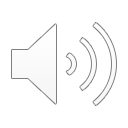 a way
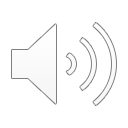 meet
need
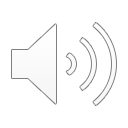 meal
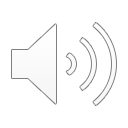 worried
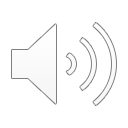 fried
re plied
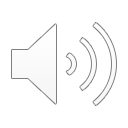 Vowel Teams – Other Sounds
Sometimes vowel teams make other sounds.
oil
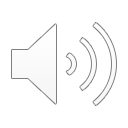 saw
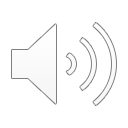 a bout
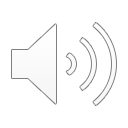 R - Controlled
R-controlled syllables have one or more vowels 
followed by an “r.” 
The “r” changes the sound of the vowel.
o
r
ange
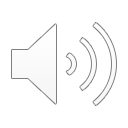 Mar tha
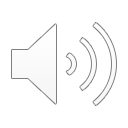 her
sis ter
ser ving
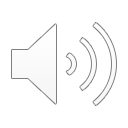 or
for
Lord
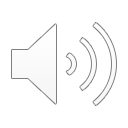 hurt
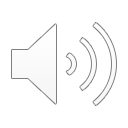 Mar y
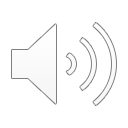 care
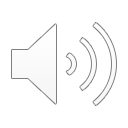 learn ing
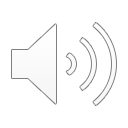 work ing
wor ried
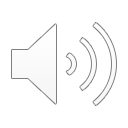 Consonant –  l-e
When you see consonant l-e at the end of a word,
count back three.
The “l-e” makes the /–le/ sound.
p
l
e
pur
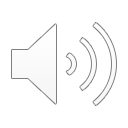 dis ci ples
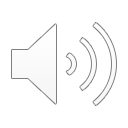 grum  bled
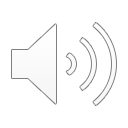 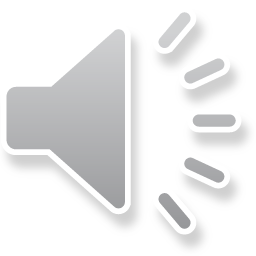 Other Sounds – -nk/-ng
The “-nk” and “-ng” 
change the sound of the vowel.
bank
thing
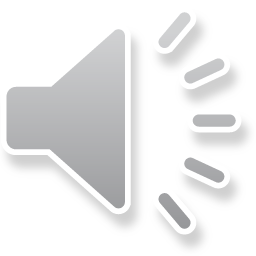 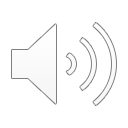 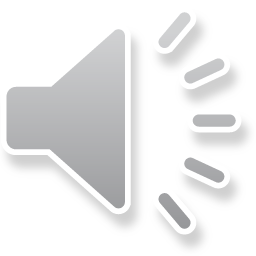 learn ing
serv ing
work ing
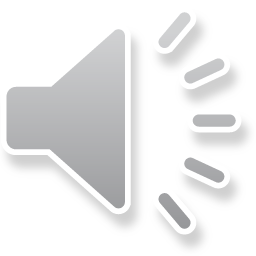 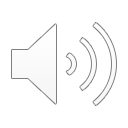 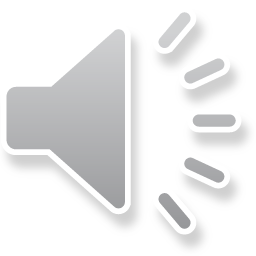 ques tions
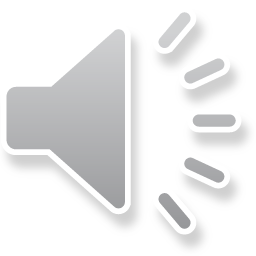 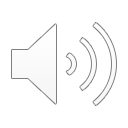 Other Sounds – schwa
The schwa syllable has an “a” that sounds
 like the /u/ in banana.
The banana is even shaped like a short u.
ba  nan  a
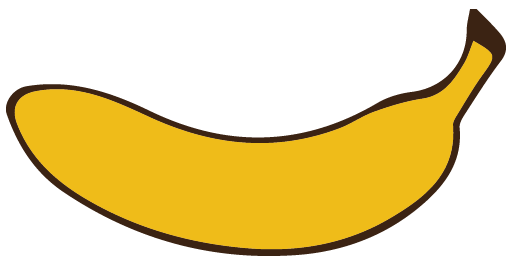 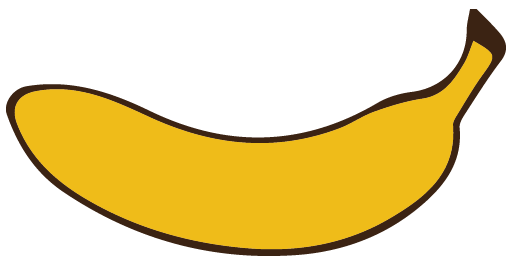 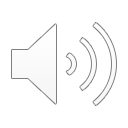 a  way
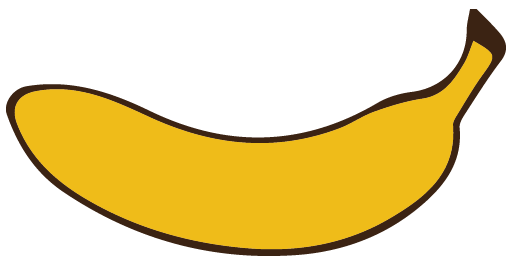 a  bout
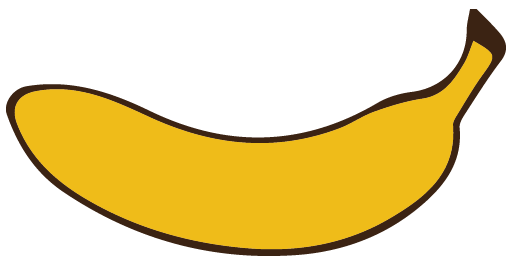 Marth a
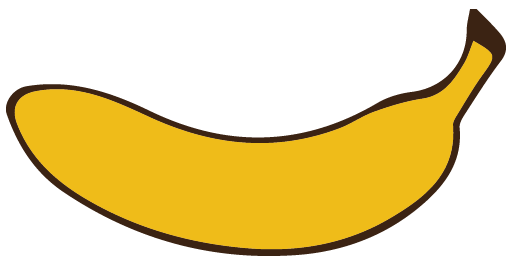 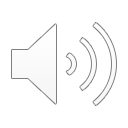 loved
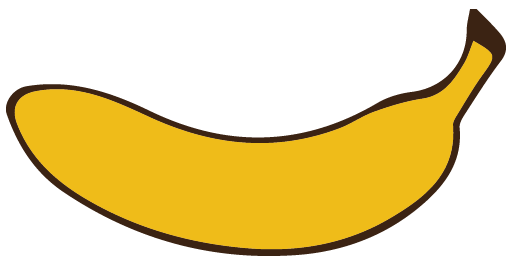